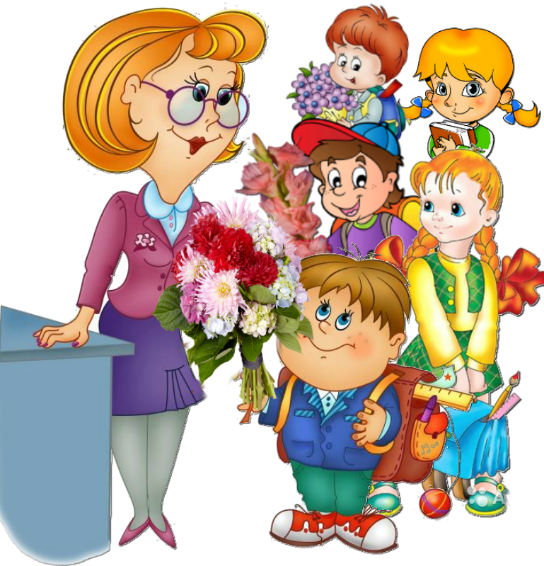 РМО
Видеоконференция
26.04.2022
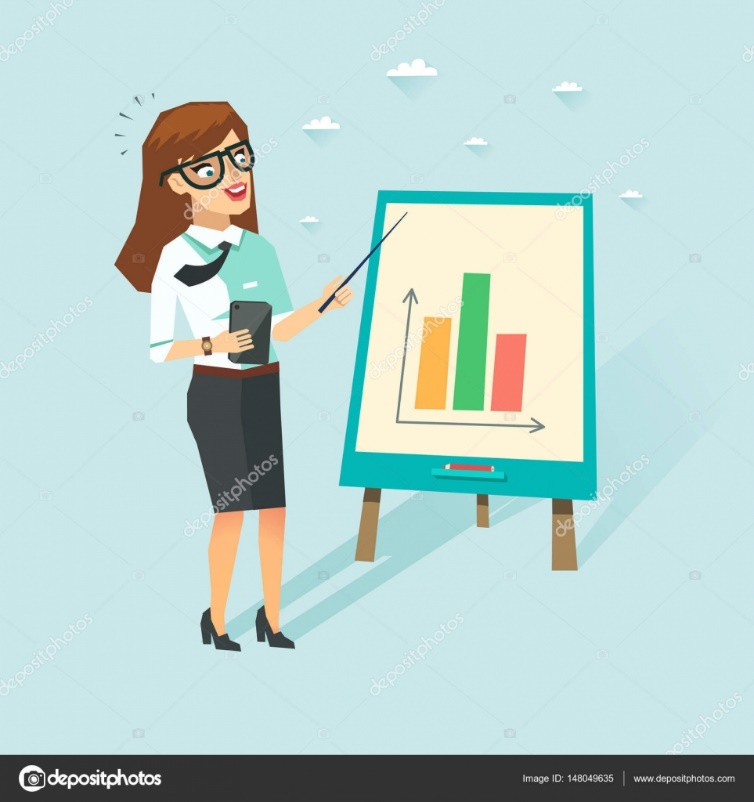 Изменения в новых ФГОС НОО и ООО
Утвердили обновленные ФГОС начального и основного общего образования (приказы Минпросвещения от 31.05.2021 № 286 и № 287). В  ФГОС НОО и ООО внесли изменения по сравнению со старыми стандартами. 
Ключевое отличие новой редакции ФГОС — конкретизация. Каждое требование раскрыто и четко сформулировано. 

Появление нового понятия «функциональная грамотность»
ФГОС третьего поколения определяет функциональную грамотность как способность решать учебные задачи и жизненные ситуации на основе сформированных предметных, метапредметных и универсальных способов деятельности. 
Ученики должны понимать, как изучаемые предметы помогают найти профессию и место в жизни. 
Не идет речи об обязательном введении отдельных уроков. 
Предполагается, что в образовательный процесс будут органично встраиваться формирование и оценка различных видов функциональной грамотности.
Чтобы функциональная грамотность оперативно вошла в школьную программу, выпустили специальную методичку
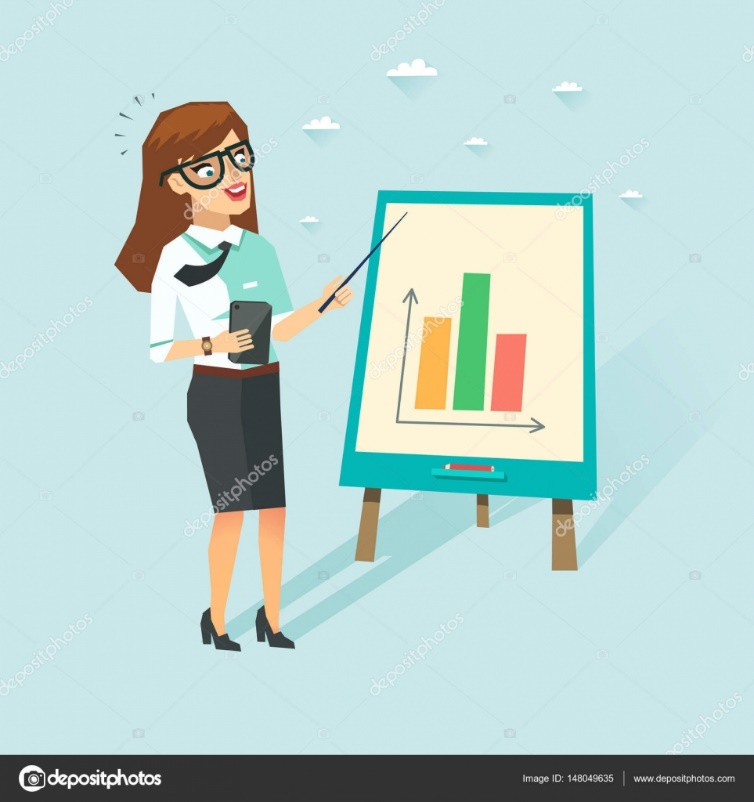 ФЕДЕРАЛЬНАЯ СЛУЖБА ПО НАДЗОРУ В СФЕРЕ ОБРАЗОВАНИЯ И НАУКИМИНИСТЕРСТВО ПРОСВЕЩЕНИЯ РОССИЙСКОЙ ФЕДЕРАЦИИПРИКАЗот 6 мая 2019 года N 590/219
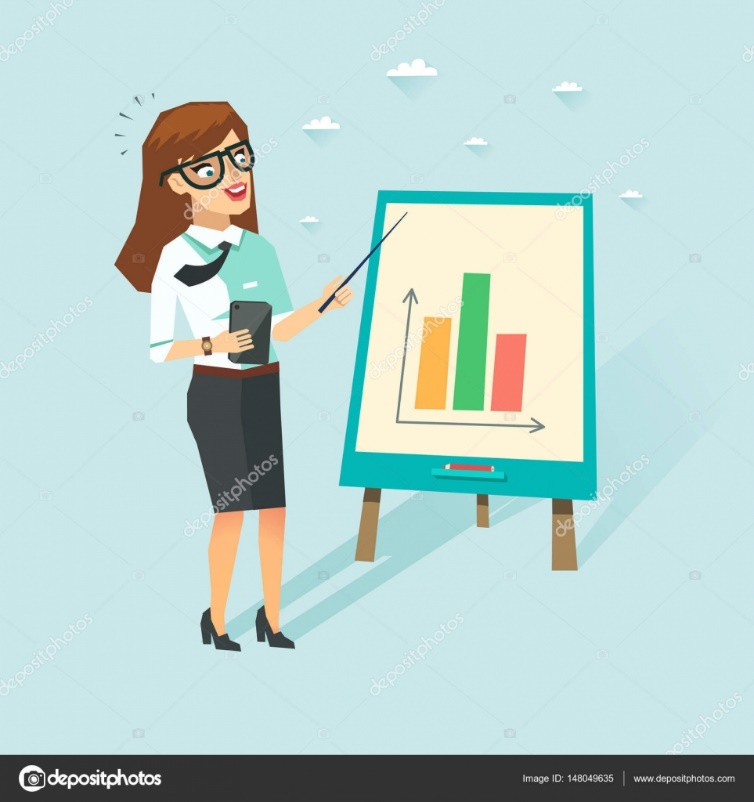 Утверждена:
Методология и критерии оценки качества общего образования в общеобразовательных организациях на основе практики международных исследований качества подготовки обучающихся.
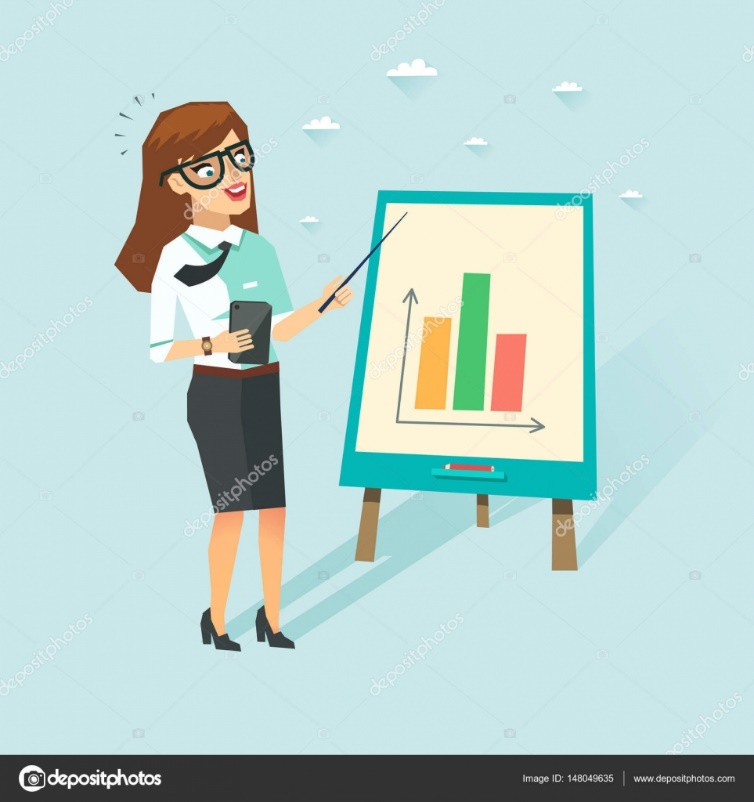 Обновленные стандарты коснутся детей, которые пойдут в первые и пятые классы в сентябре 2022 года.

Актуальные ФГОС фокусируются на практических навыках детей: они должны понимать, как связаны предметы и как помогают в реальной жизни. 

Среди новшеств выделяются: вариативность, функциональная грамотность, единство воспитания и обучения и необязательность второго иностранного языка.
Вариативность
Школы все больше должны ориентироваться на потребности учеников и предлагать им различные варианты программ в рамках одного уровня образования.
1 – в структуре программ НОО и ООО школа может предусмотреть учебные предметы, учебные курсы и учебные модули. 
2 – школа может разрабатывать и реализовывать программы углубленного изучения отдельных предметов.
 3 – школа может разрабатывать и реализовывать индивидуальные учебные планы в соответствии с образовательными потребностями и интересами учеников.
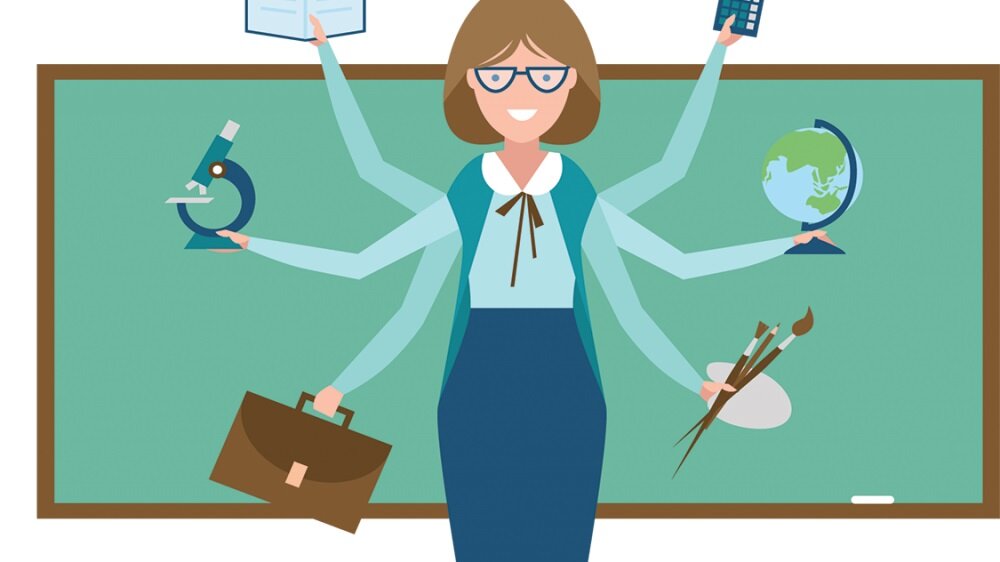 Планируемые результаты
В обновленных ФГОС подробнее описывают результаты освоения ООП НОО и ООО – личностные, метапредметные, предметные
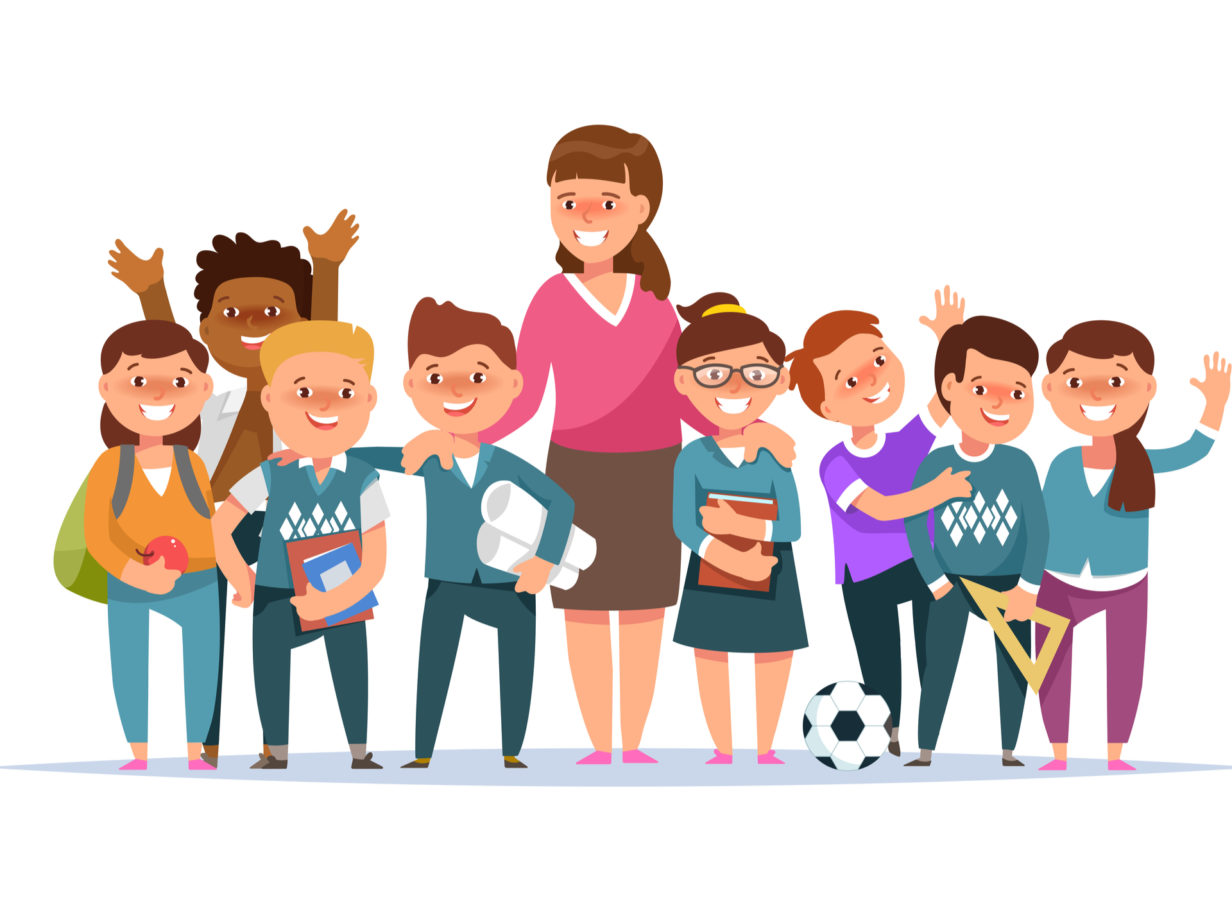 Предметные результаты
Четкие требования к предметным результатам по каждой учебной дисциплине
По годам обучения
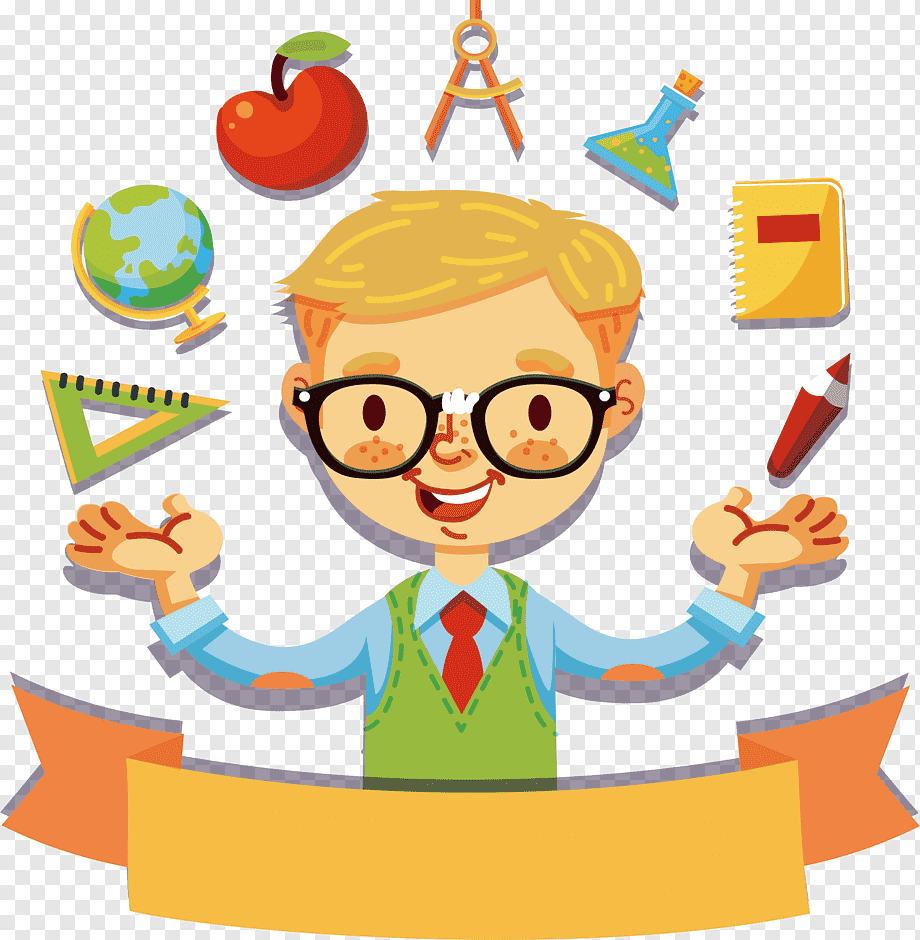 Личностные результаты
Личностные результаты группируются по направлениям воспитания: 
• гражданско-патриотическое; 
• духовно-нравственное; 
• эстетическое; 
• физическое воспитание, формирование культуры здоровья и эмоционального благополучия; 
• трудовое; 
• экологическое; 
• ценность научного познания
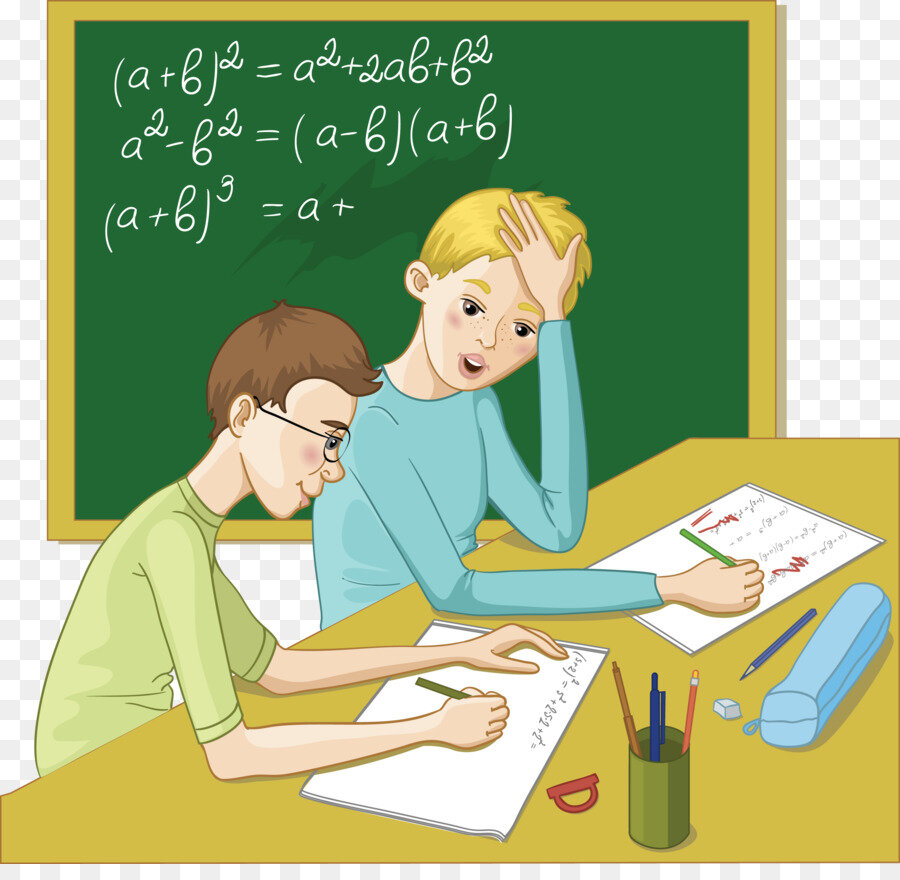 Метапредметные результаты
Метапредметные результаты группируются по видам универсальных учебных действий: 
• овладение универсальными учебными познавательными действиями – базовые логические, базовые исследовательские, работа с информацией; 
• овладение универсальными учебными коммуникативными действиями – общение, совместная деятельность; 
• овладение универсальными учебными регулятивными действиями – самоорганизация, самоконтроль.
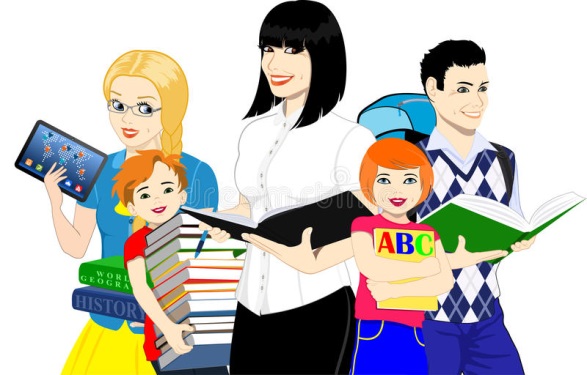 В прежних ФГОС личностные и метапредметные результаты описывались обобщенно. 
В обновленных ФГОС – каждое из УУД содержит критерии их сформированности. 
Например, один из критериев, по которому нужно будет оценивать сформированность регулятивного УУД:
Самоорганизация – это умение ученика выявлять проблемы для решения в жизненных и учебных ситуациях.
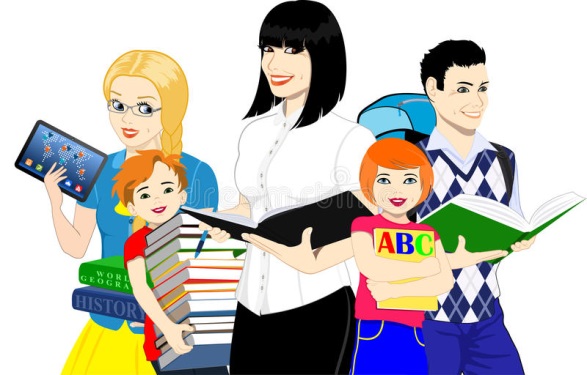 Рабочие программы педагогов
Рабочие программы учебных предметов, учебных курсов, курсов внеурочной деятельности и учебных модулей нужно формировать с учетом рабочей программы воспитания. 
Тематическое планирование рабочих программ теперь должно включать возможность использования ЭОР и ЦОР по каждой теме. 
Кроме того, в рабочих программах внеурочной деятельности нужно указывать формы проведения занятий.
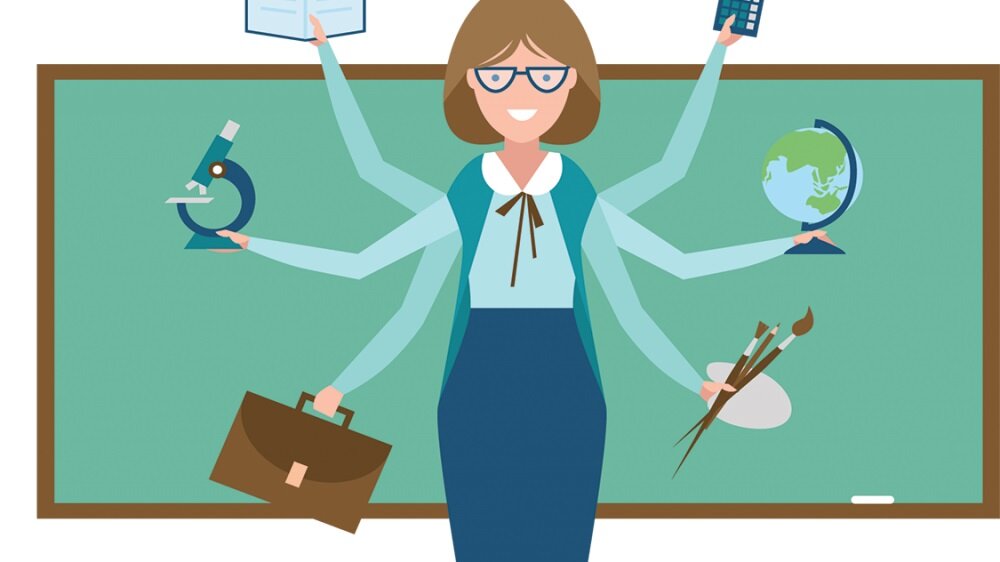 Требования к рабочим программам
Оснащение кабинетов
Обновленные  ФГОС ООО установили требования к оснащению кабинетов по отдельным предметным областям. 
В кабинетах естественно-научного цикла должны быть комплекты специального лабораторного оборудования
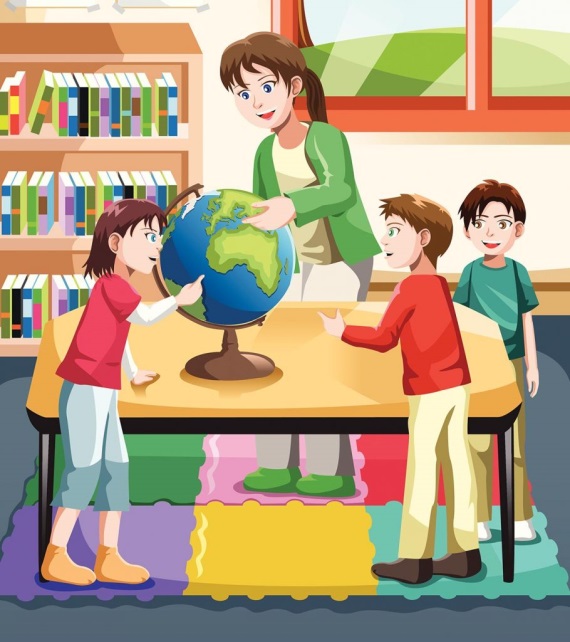 Психолого-педагогические условия
В обновленных ФГОС требований к психолого-педагогическим условиям стало больше.
 При этом акцент сделан на социально-психологической адаптации к школе. 
Также описали порядок, по которому следует проводить психолого-педагогическое сопровождение
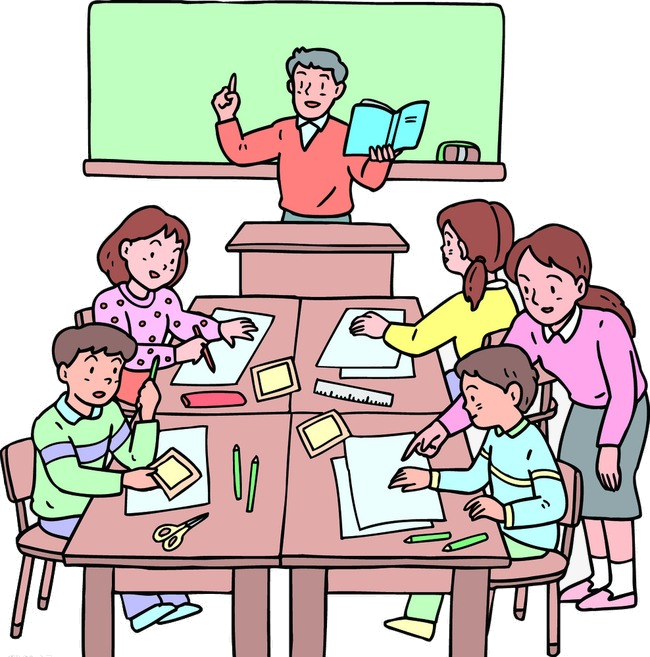 Повышение квалификации педагогов
ФГОС ll поколения четко определяли, что повышать квалификацию педагоги должны не реже чем раз в три года. 
Обновленные ФГОС эту норму исключили. 
В Законе об образовании по-прежнему закреплено, что педагог может проходить дополнительное профессиональное образование раз в три года и обязан систематически повышать квалификацию. 
Но указания, как часто он должен это делать, теперь нет
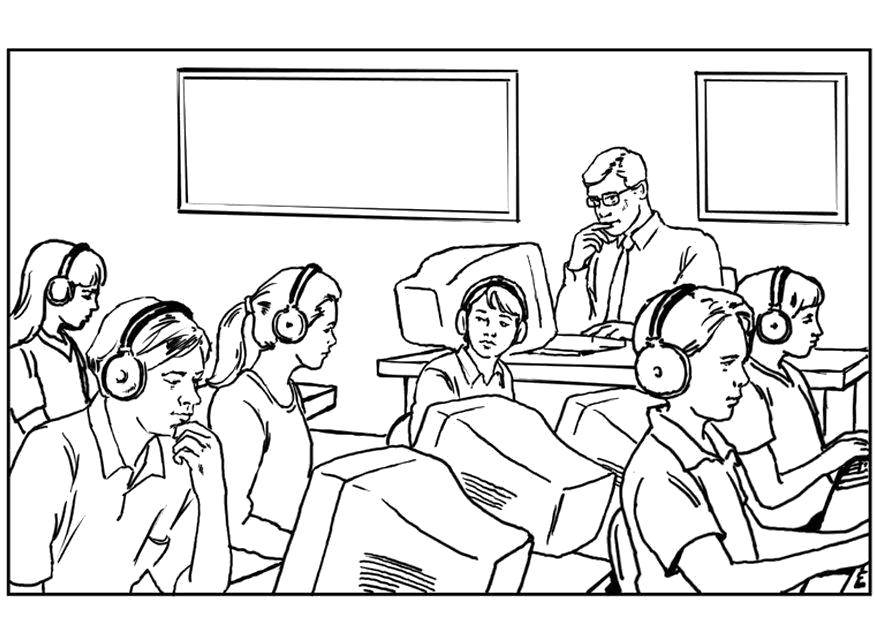 Требования к рабочим программам
УМК
Федеральный перечень учебников по обновленным ФГОС – осенью
УМК по обновленным ФГОС года через 2…
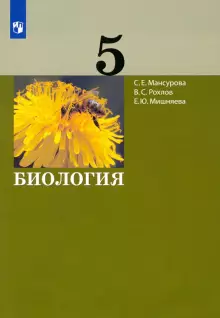 Существующие учебники
Под ред. Пономаревой, Сухова, Строганова (линейная)– на 95% (отсутствуют профессии)
Под ред. Пономаревой (концентрическая)-95%, без профессий
Под ред. Пасечника (линейный курс) – 95%, нет профессий, вирусов
Под ред.Сивоглазова, Плешакова (наш) – 65%, нет профессий, тем по сообществам
Под ред.Мансуровой, Рохлова. Мишняевой – 100%
Рабочая программа
Составляется в конструкторе рабочих программ (предварительно зарегистрироваться)
НЕЛЬЗЯ в рабочей программе менять местами разделы
Количество , название и ОБЯЗАТЕЛЬНОСТЬ оценивания практических и лабораторных работ прописывается в рабочей программе (не более 15% рабочей программы можно менять)

В планировании прописываются практические и лабораторные работы по ПРОГРАММЕ, выбранные учителем из примерной рабочей программы
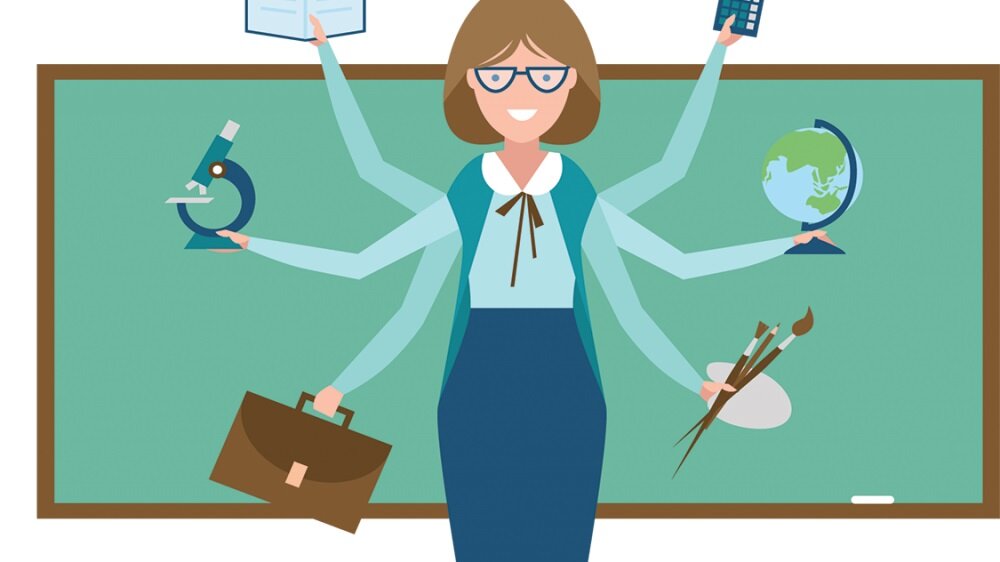